UPAYA –UPAYA KESEHATAN MASYARAKAT
OLEH : ANNISA BAHARUDDIN, SKM
Konsep Dasar IKM
Kegiatan Kesehatan Masyarakat (Winslow)
Upaya-upaya Kesehatan Masyarakat
Program Pemberantasan Penyakit Menular
Pemberantasan Penyakit Menular
Cara penularan
Pemberantasan Penyakit Menular
Penyebab
Pencegahan & Penanggulangan
Perbaikan Sanitasi Lingkungan
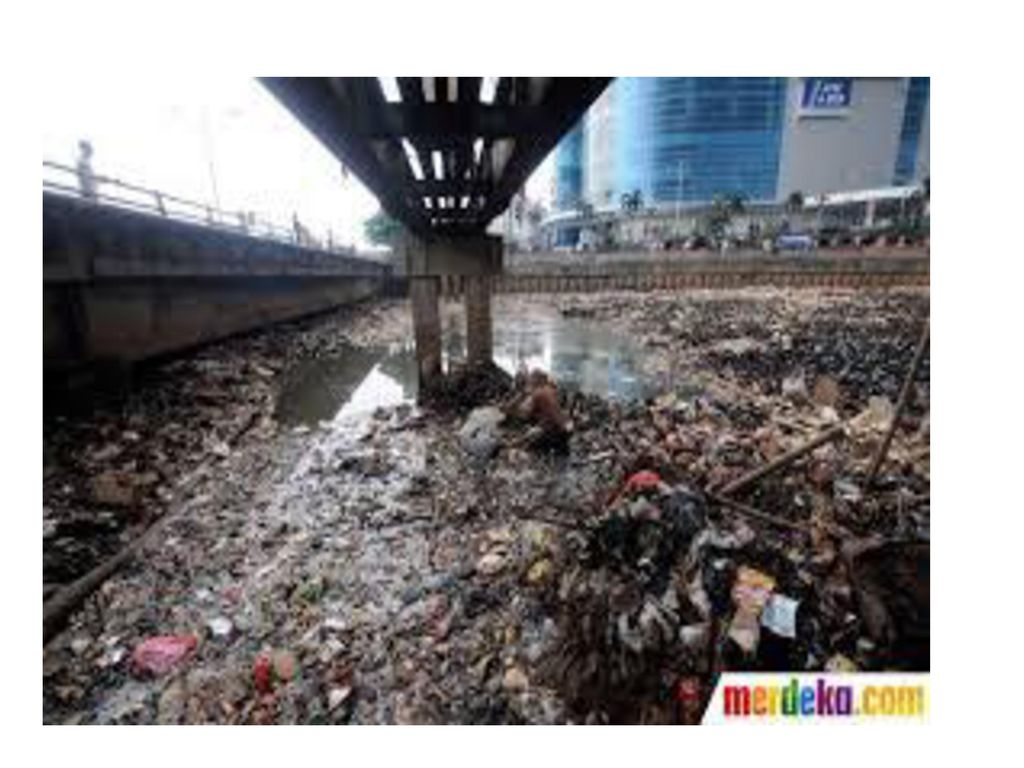 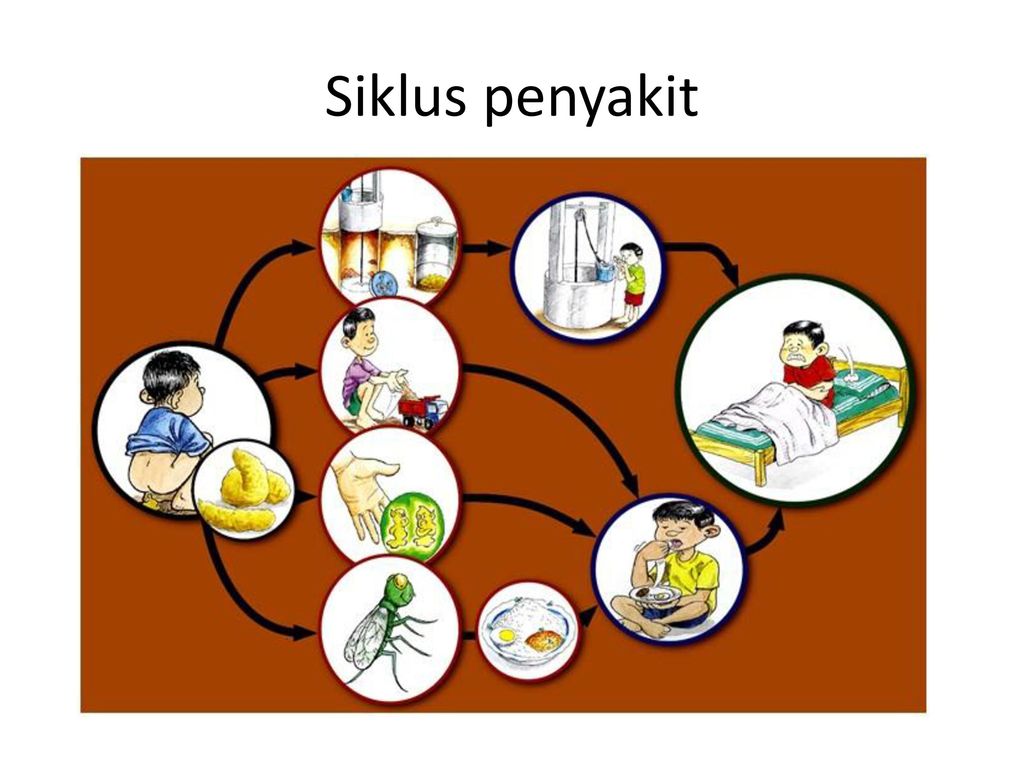 Upaya Kesehatan Lingkungan
Penyehatan Sumber Air Bersih (SAB) ...
Penyehatan Lingkungan Pemukiman (Pemeriksaan Rumah) ...
Penyehatan Tempat-tempat Umum (TTU) ...
Penyehatan Tempat Pengelola Makanan (TPM) ...
Pemeriksaan Jentik Nyamuk.
Pemberantasan Vektor
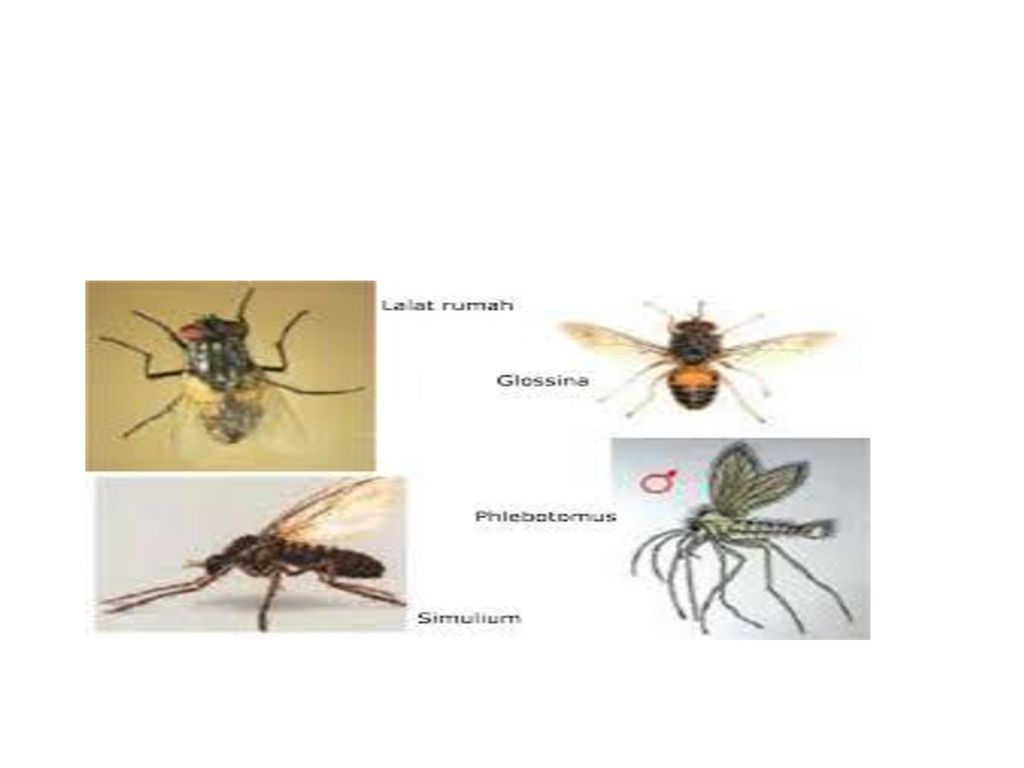 Cara Pemberantasan Vektor
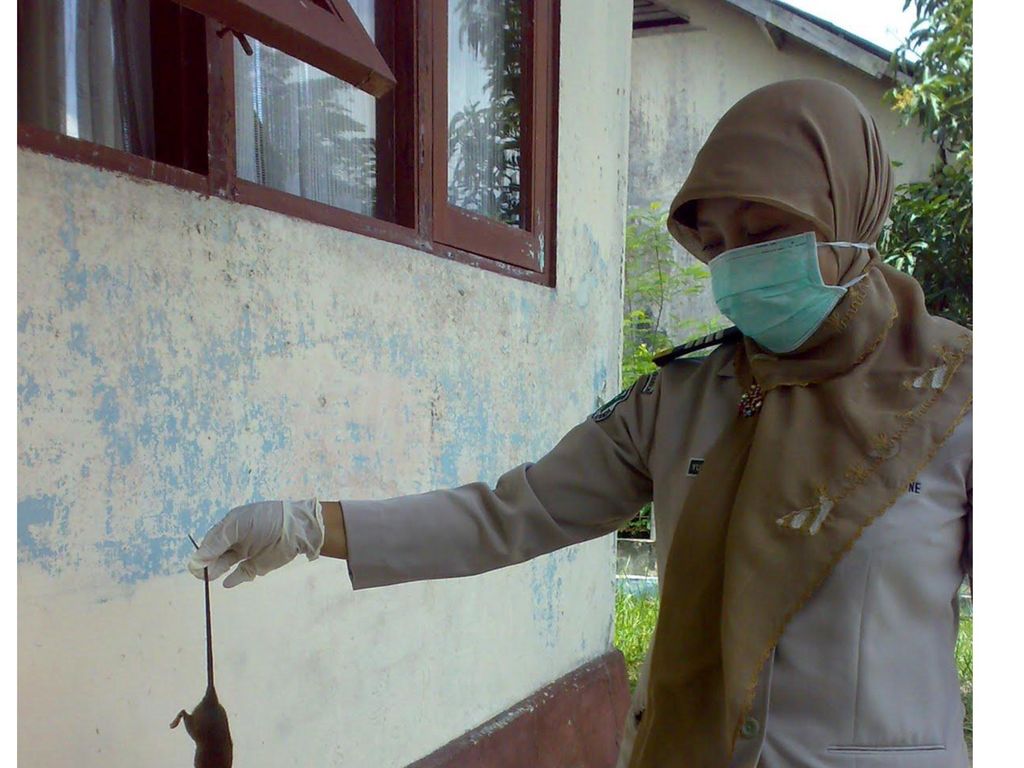 SEKIAN
&
TERIMA KASIH